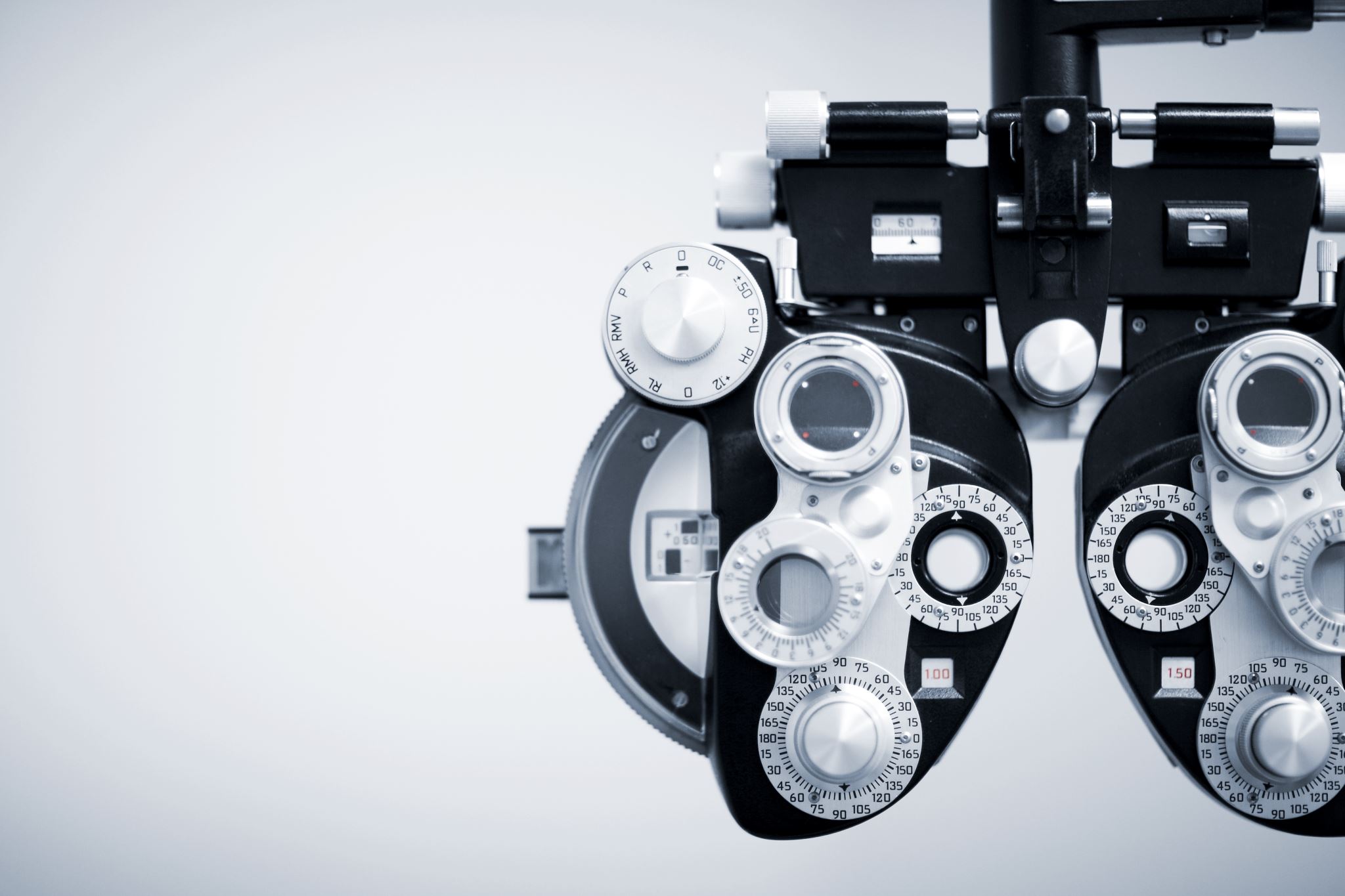 Clear ViSion = 2020
This slide deck is not about a year it is about clarity of vision.  Please feel free to use any of this as a starting point for training, teaching.
[Speaker Notes: Spiritual Empowerment

RELATIONAL EMPOWERMENT- 

Economic Empowerment

EMPOWERMENT- 
TO  INVEST WITH LEGAL POWER//AUTHORIZE
TO GIVE MEANS, ABILITY OR OPPORTUNITY 

We are only going to work in the realm of relational empowerment:

Today is about you and God and what God has for YOU!!!



-]
ViSION
To discover the truth and expose lies
Provide yoke destroying “sight”
Guidelines to destroy yokes of bondage
Vision builds relationships
Promotes Order
Supports staying focused
Don’t become less than you can be
[Speaker Notes: IT’S NOT ABOUT YOU IT’S ABOUT HIM!!!
WITHOUT A VISION PEOPLE PERISH
YOUR FREEDOM  IS CONNECTION TO YOUR  SENSES!!!

WHAT ARE YOU LISTENING TO
WHAT ARE YOU LOOKING AT THE NATURAL OR BEYOND
WHAT ARE YOU SAYING TO YOURSELF ABOUT YOUR SITUATION
WHAT ARE YOU HUNGRY FOR!!
WHAT ARE YOU REACHING OUT TO]
GOALS
This is meant to give some ideas to building deeper content 
Enjoy and build and personalize as appropriate
We are here to support your training needs, contact us directly
Any suggestions, questions, or concerns please reach out
support@4RiversConsultants.com
Thank you for being a valued client